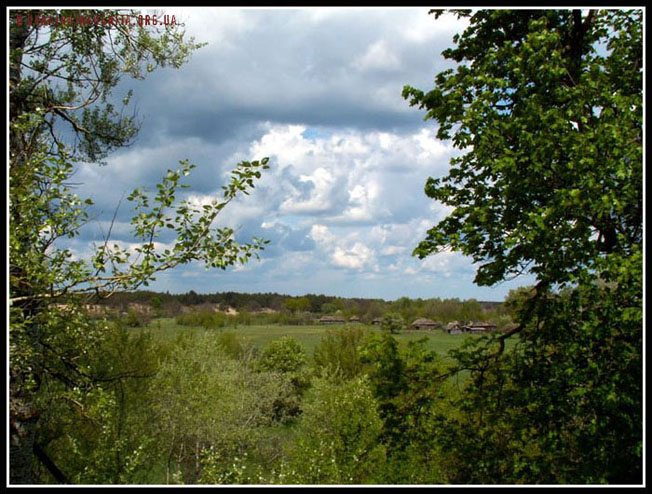 Етапи мисливсько збиральної культури
Підготовила Йойна Юлія
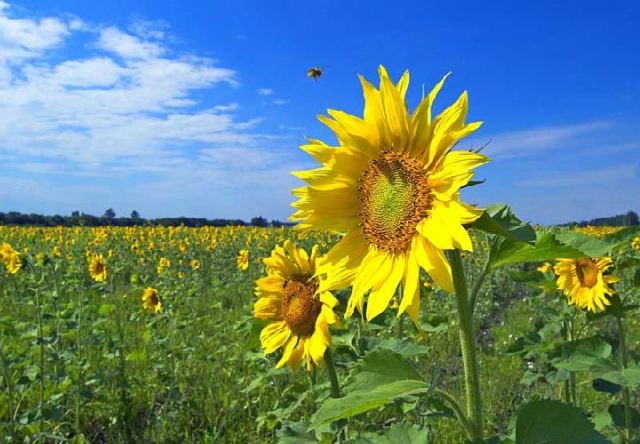 Період мисливсько – збиральницької  культури (від палеоліту (2 млн-25-30 тис. років тому) до неоліту (8-4 тис. років тому)). Це період накопичення знань про природу, пристосування людини до природи. У всіх регіонах розселення людей відбувається винищення великих тварин перша глобальна екологічна криза
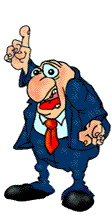 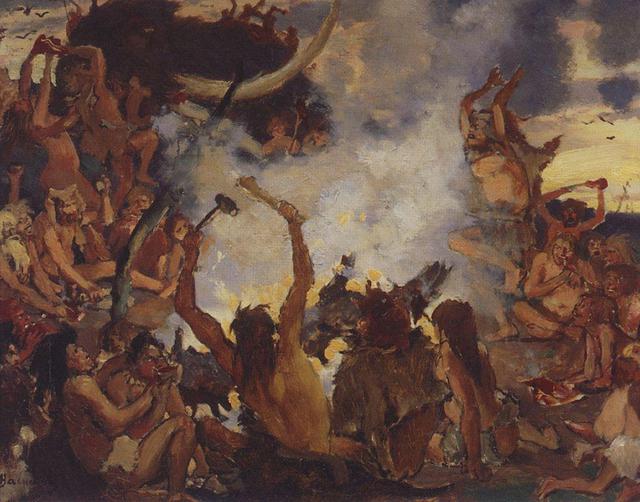 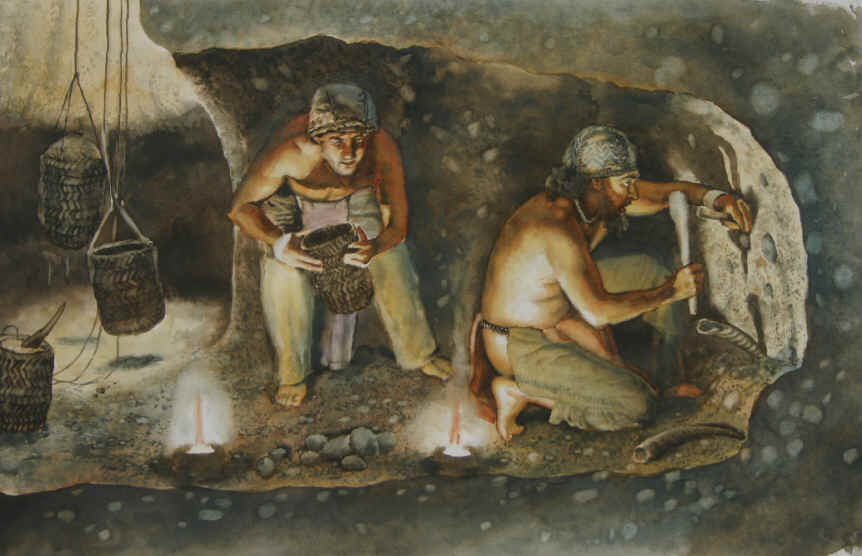 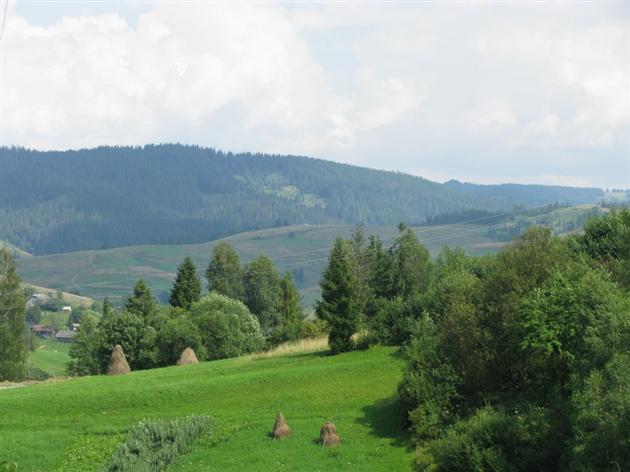 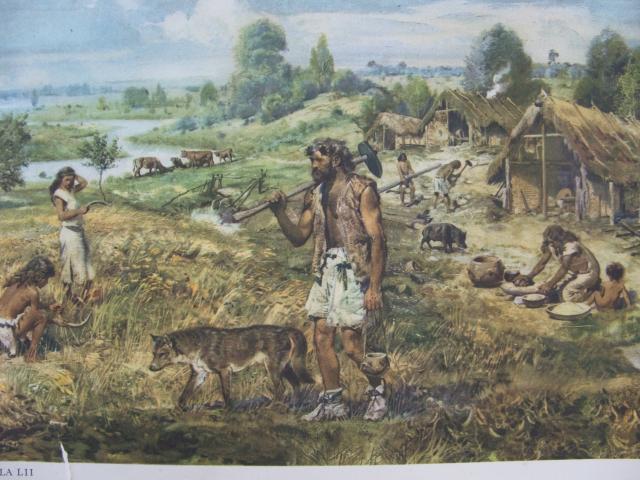 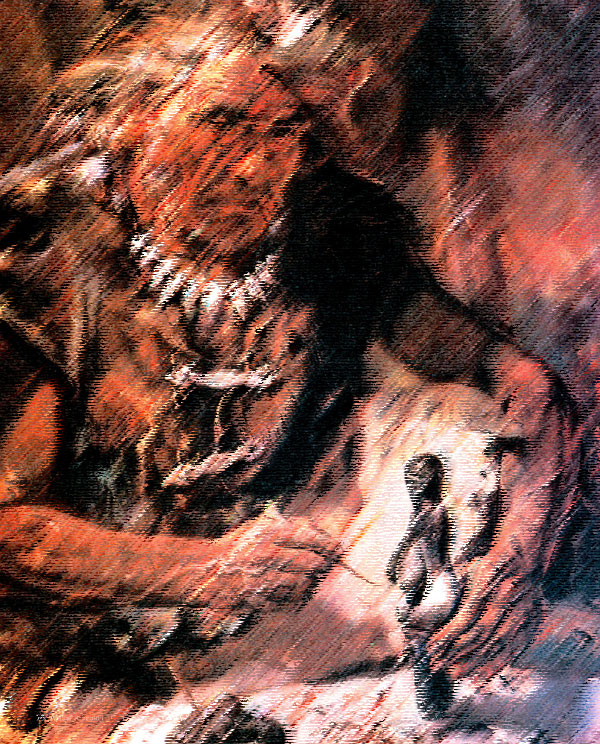 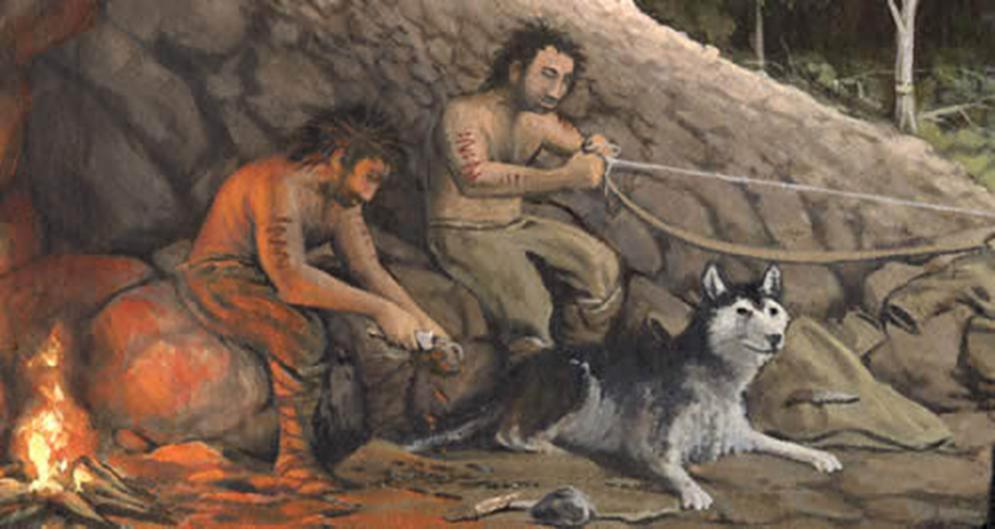 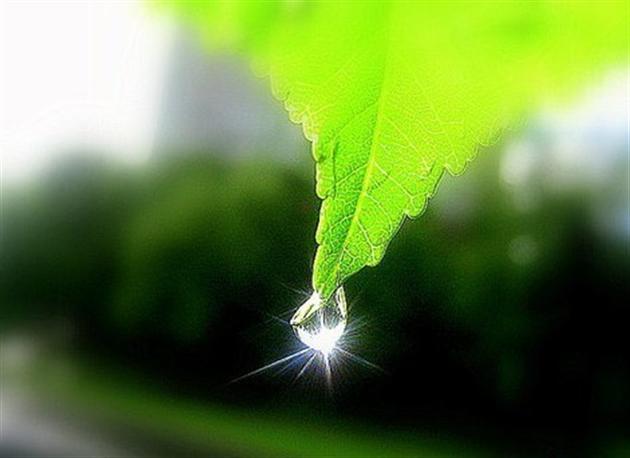 В епоху палеоліту основу існування первісного супільства складало мисливство на крупних тварин, яке супроводжувалось збором комах, молюсків, рослинної їжі і т .і. Первісна людина брала від природи рівно стільки, скільки було необхідно для забезпечення її харчування.Важливим чинником відділення людини від еволюції тваринного світу став перехід до виготовлення і систематичного використання знарядь мисливства і праці.
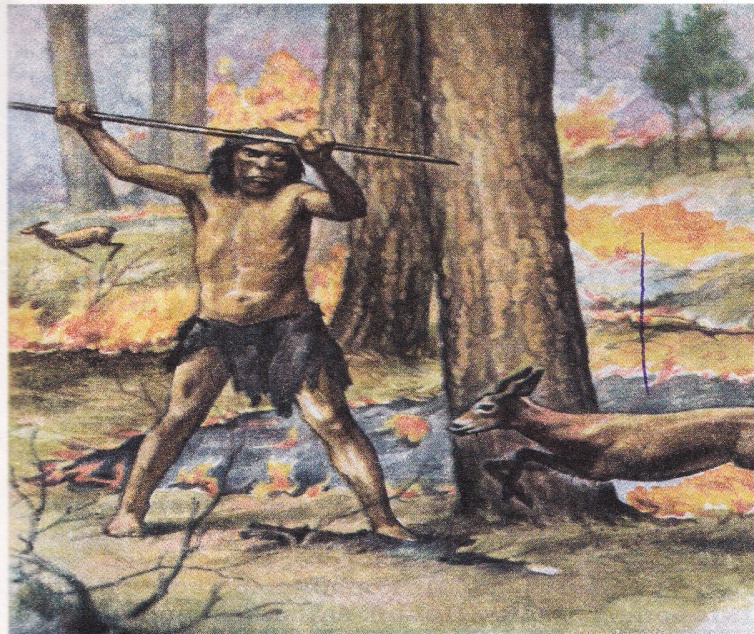 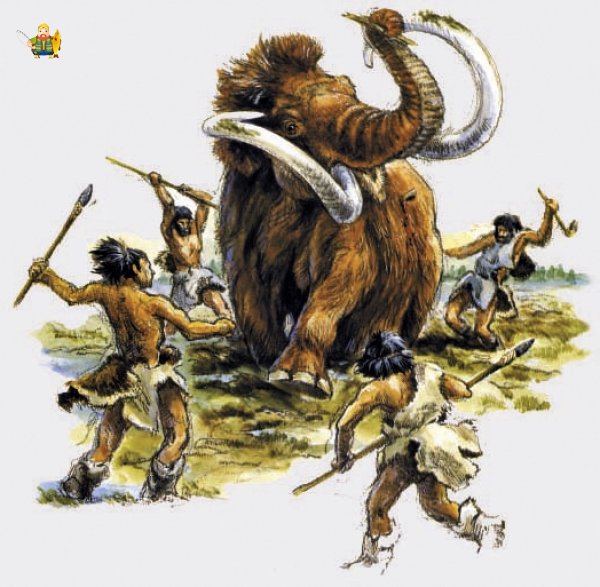 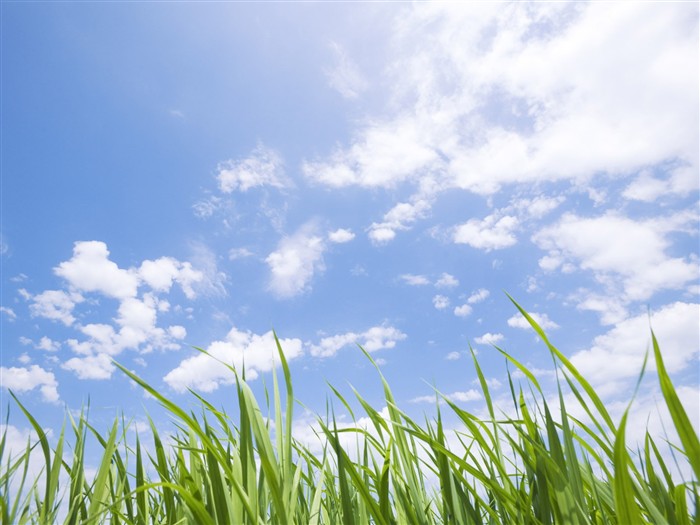 Це були ножі, пилки, сверла, скребла, рубила, молотки. Для їх виробництва використовувався кремінь, кварц, гірський кришталь, вулканічна лава. Техніка виготовленн знарядь поступово вдосконалювалась.
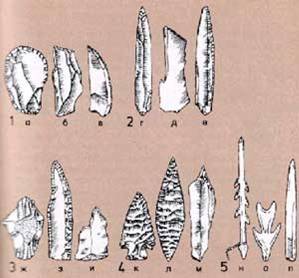 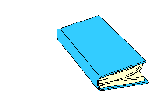 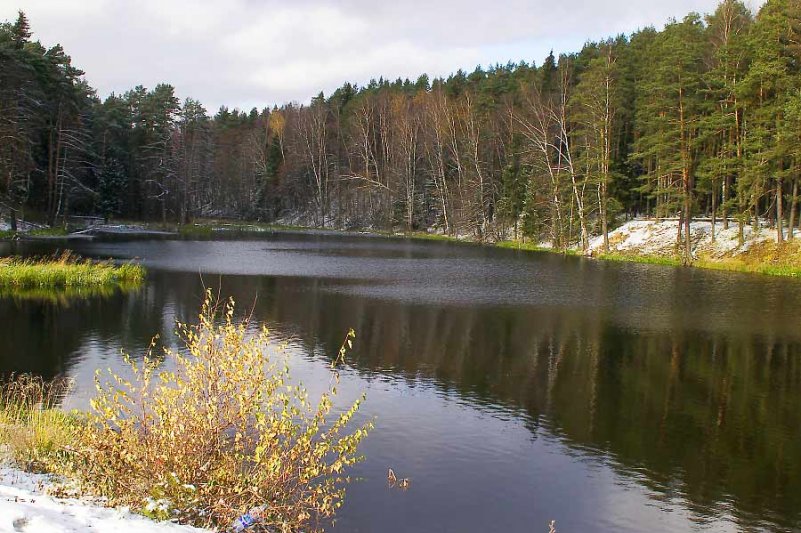 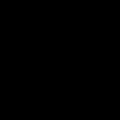 Важливою відмінністю між людьми і іншими видами тварин було використання вогню. Спеціалісти вважають, що близько 300 тис. років тому людина почала використовувати вогонь, що виникав від блискавок та інших причин, а близько 150 тис. років тому людина навчилась добувати його. Його використання зробило людину менш залежну від кліматичних змін.
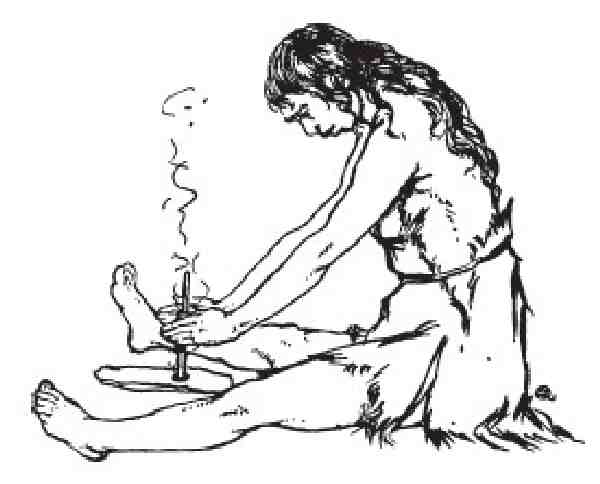 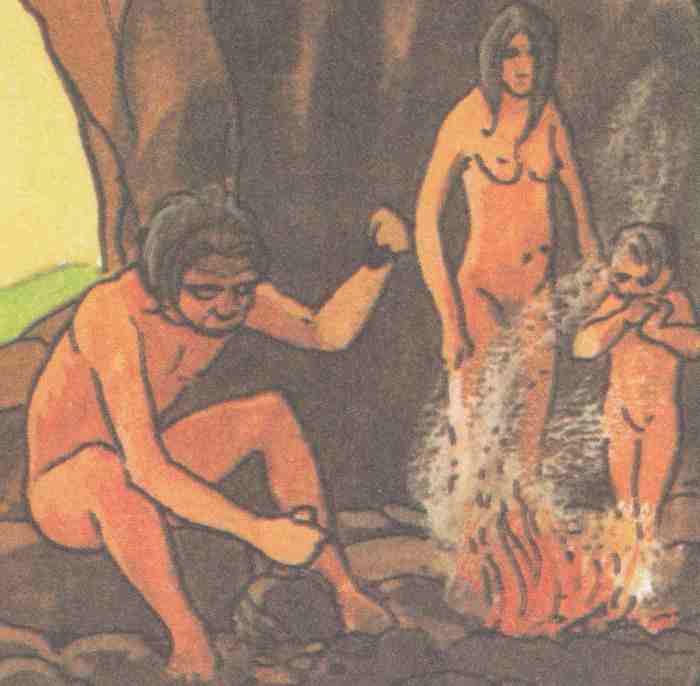 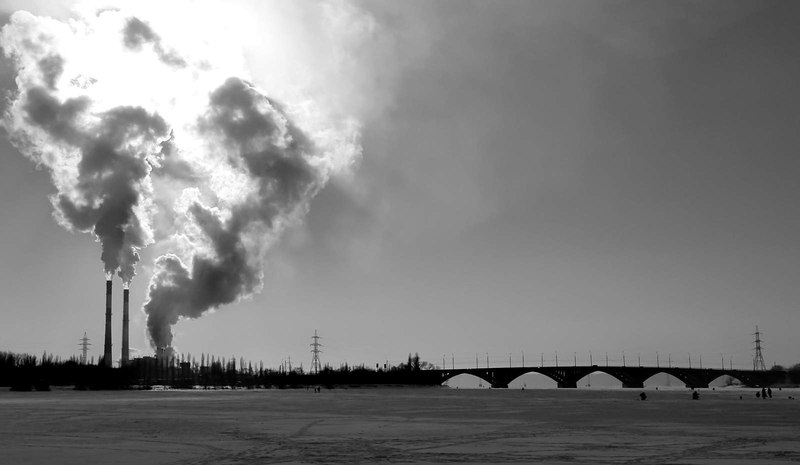 Відходи життєдіяльності первісних мисливців швидко утилізувались природою. Згідно Б. Прохорову загальнорічна кількість нечистот від групи в 20 осіб складала близько 10 т. і розсіювалась по території в 400 км2. За своїм складом це органічні відходи іжі і одежі, які є звичними для навколишнього середовища
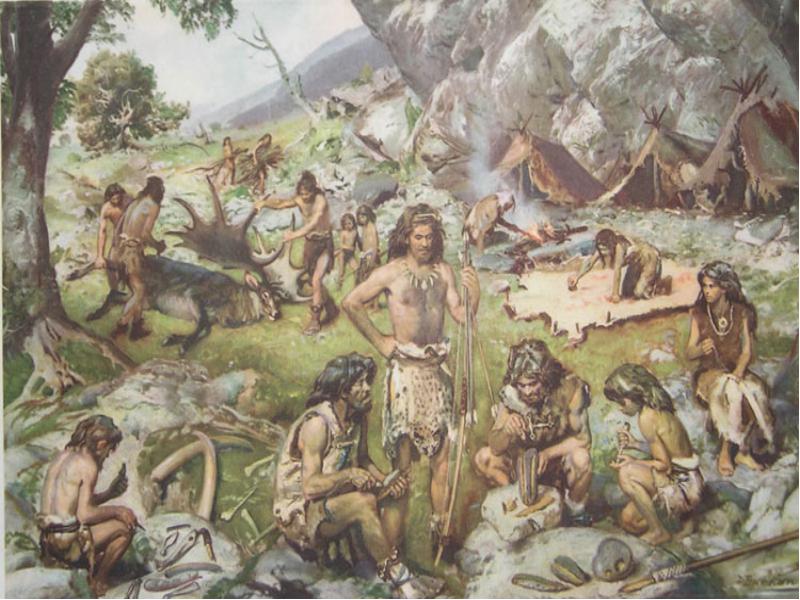 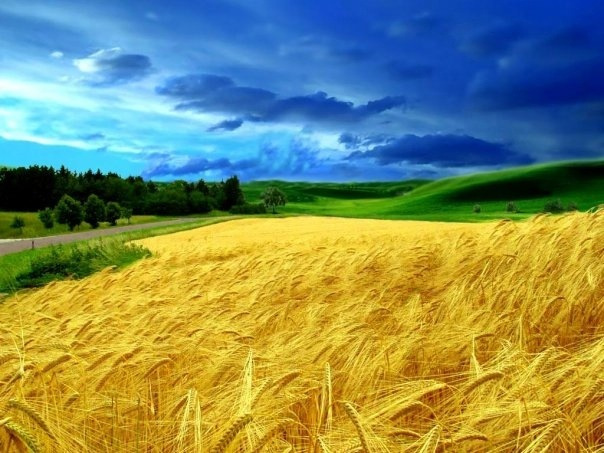 Первісна людина могла істотно регулювати чисельність окремих видів тварин, рослин, забруднювати продуктамижиттєдіяльності місця свого розселення. Однак в цілому її взаємостосунки з природою носили гармонійний характер
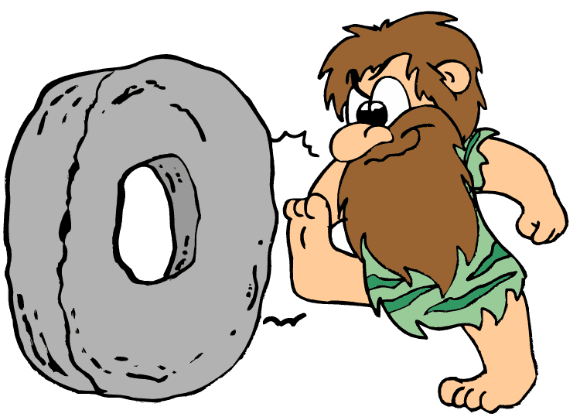 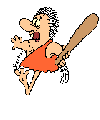 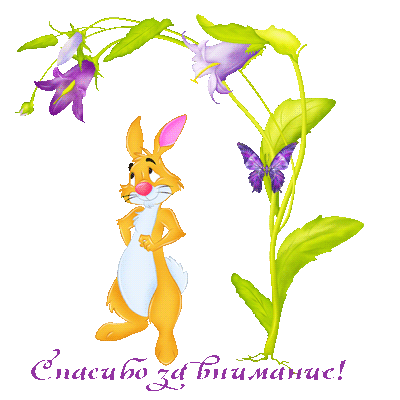